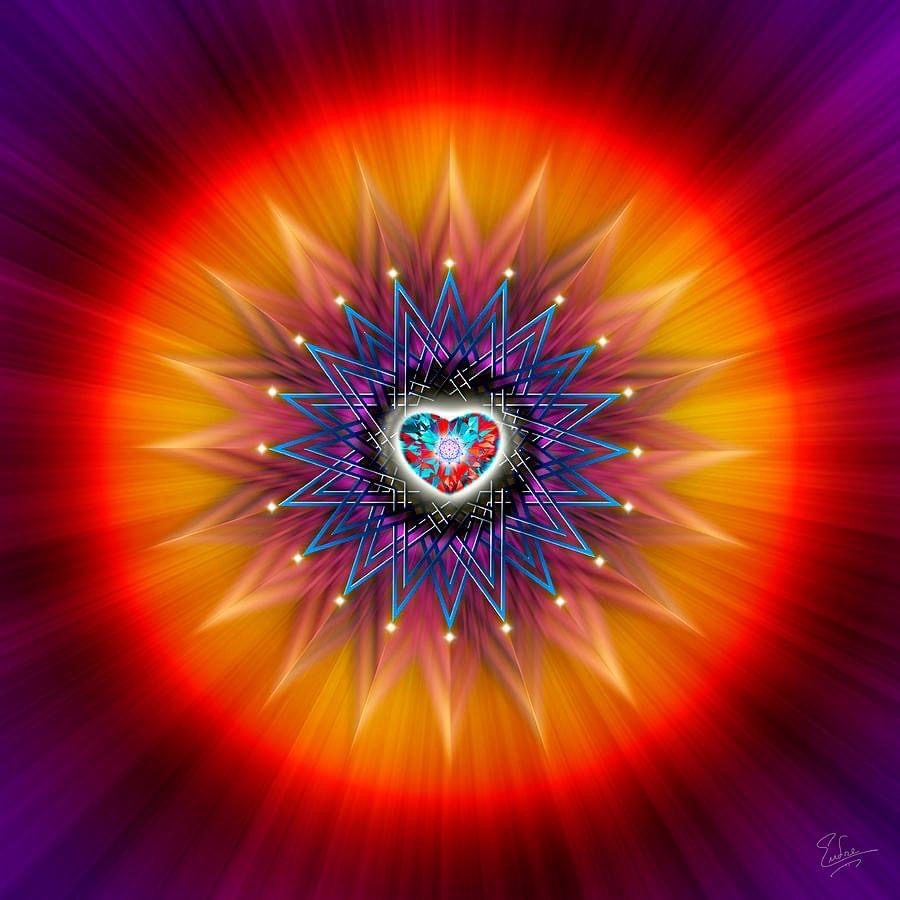 WELCOME
[Speaker Notes: Art supplies
Did you say your prayers this morning when you woke up?]
https://www.youtube.com/watch?v=mWmUwfb6R1I
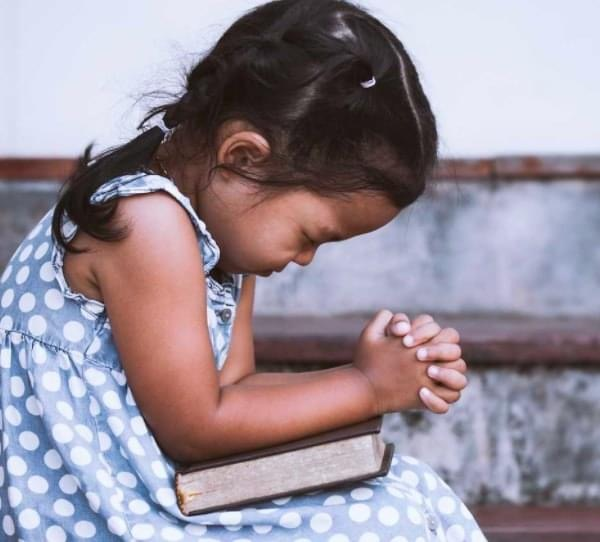 OPENING PRAYERS
[Speaker Notes: Url: O God! Educate these children
Prayer sharers]
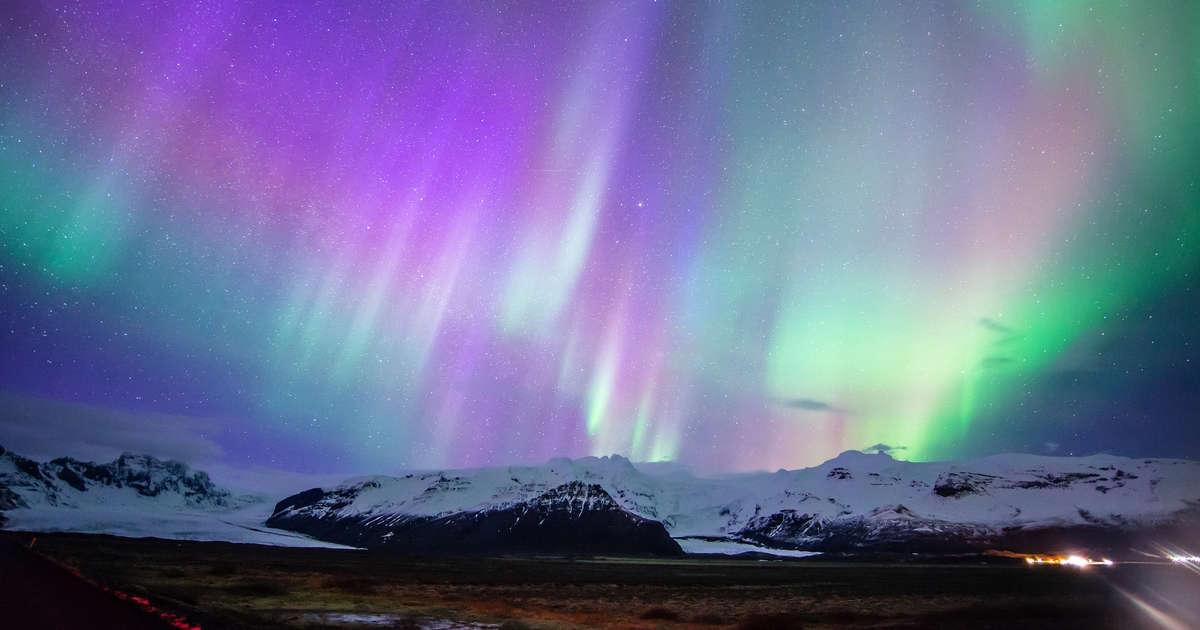 LOVE of GOD and OBEDIENCE
Grade 2 Lesson 5
[Speaker Notes: First class on Adhering to Laws of God was about how laws keep us safe.  This second lesson is on obeying God bec we love Him so much!
Intro: Noura
INTRO FROM THE BOOK]
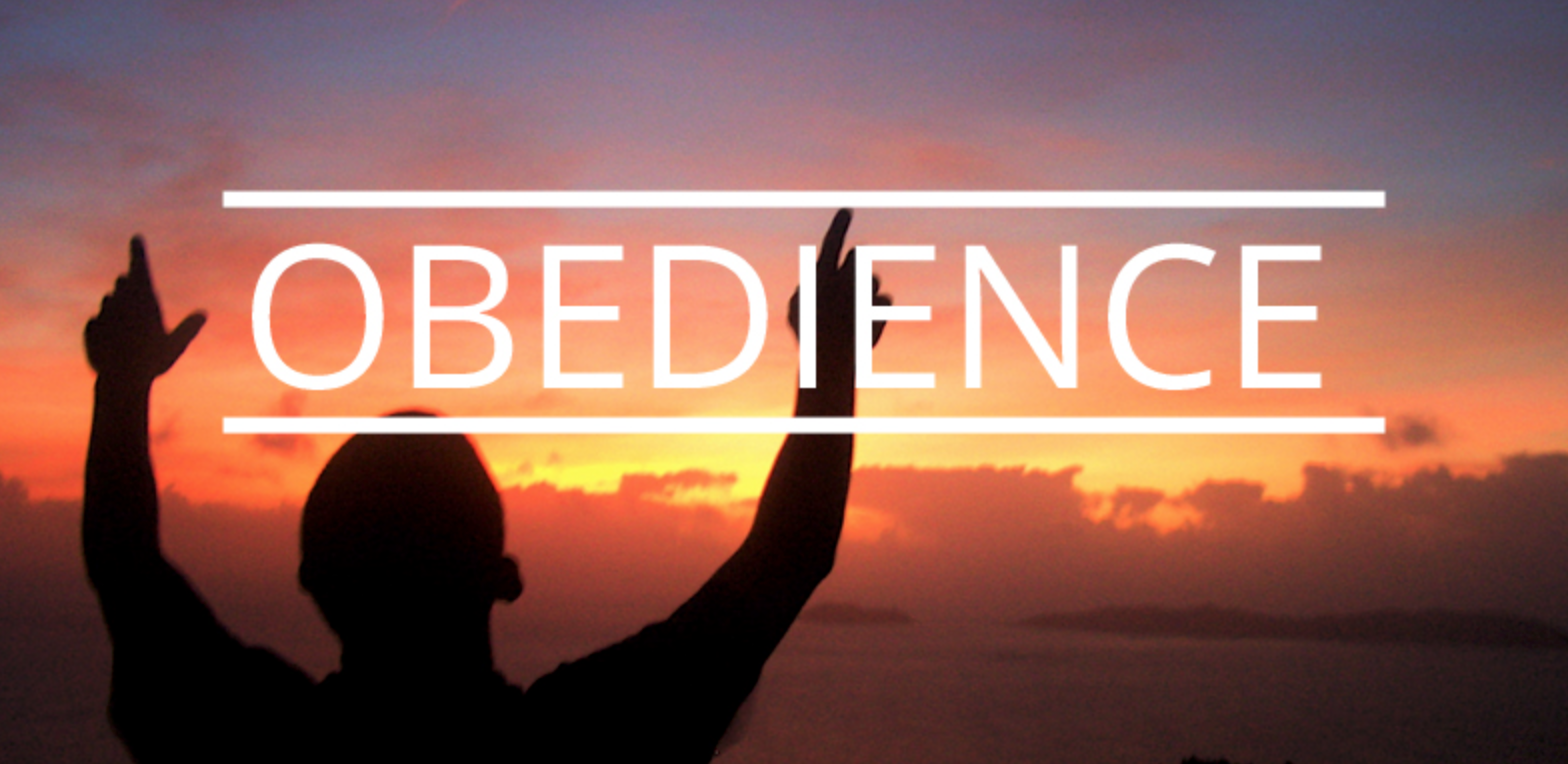 Our  Gift  to  God
[Speaker Notes: We like to give gifts to those we love. Obedience is our gift to God.]
“Where there is love    
   nothing is too much   
   trouble and there is 
         always time.”  

                  Abdu’l-Baha
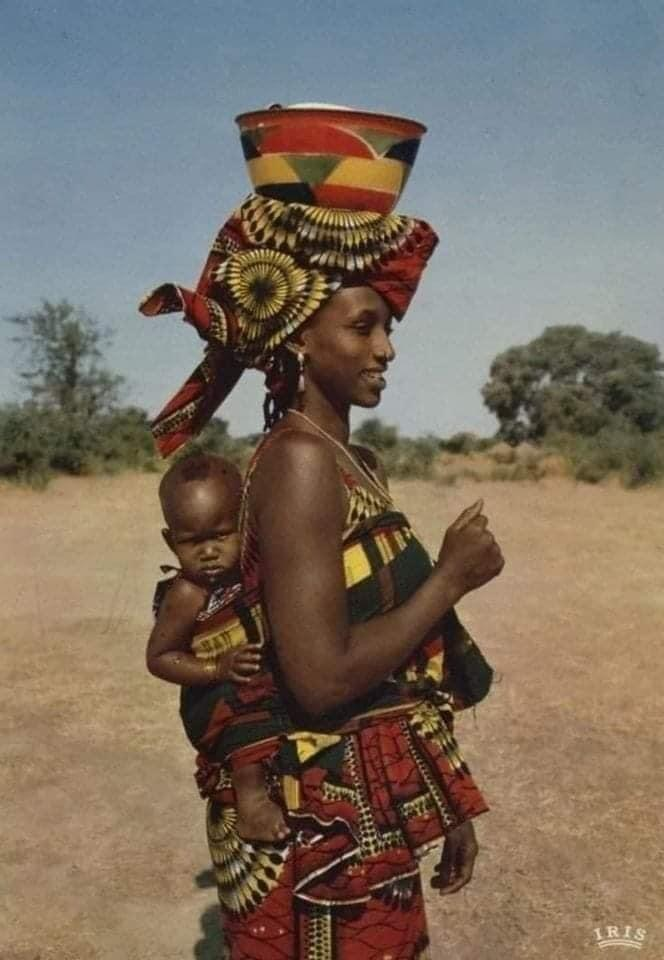 [Speaker Notes: Noura-- Abdu’l-Baha tells us (Read quote) Look at this mother. She is a busy mom. Look at the bowl of food she is carrying on her head.  But she also has time to care for her baby.
When we love God, there is always time to do what He asks of us like saying prayers when we first awake, serving others or...]
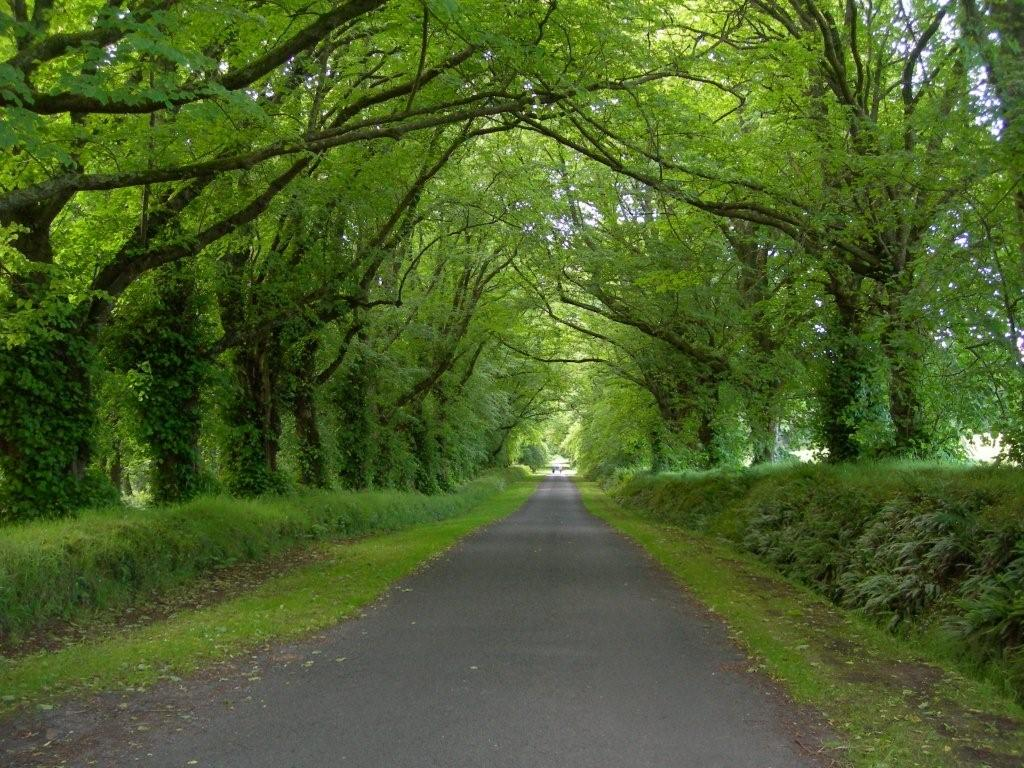 Follow the
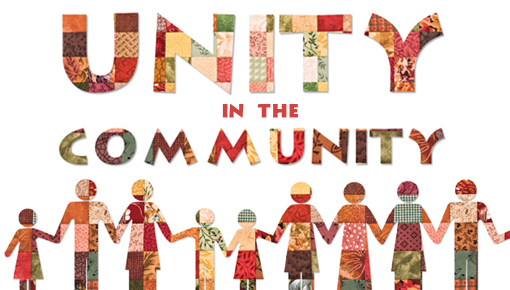 commandments
of God
[Speaker Notes: How do our actions show whether we are following the laws of God? 
Do our actions affect the community we live in?  On a smaller scale do our actions affect our neighborhood?
Do our prayers for unity affect our neighborhood? How many of you have devotionals gatherings in your neighborhood? Invite your friends.]
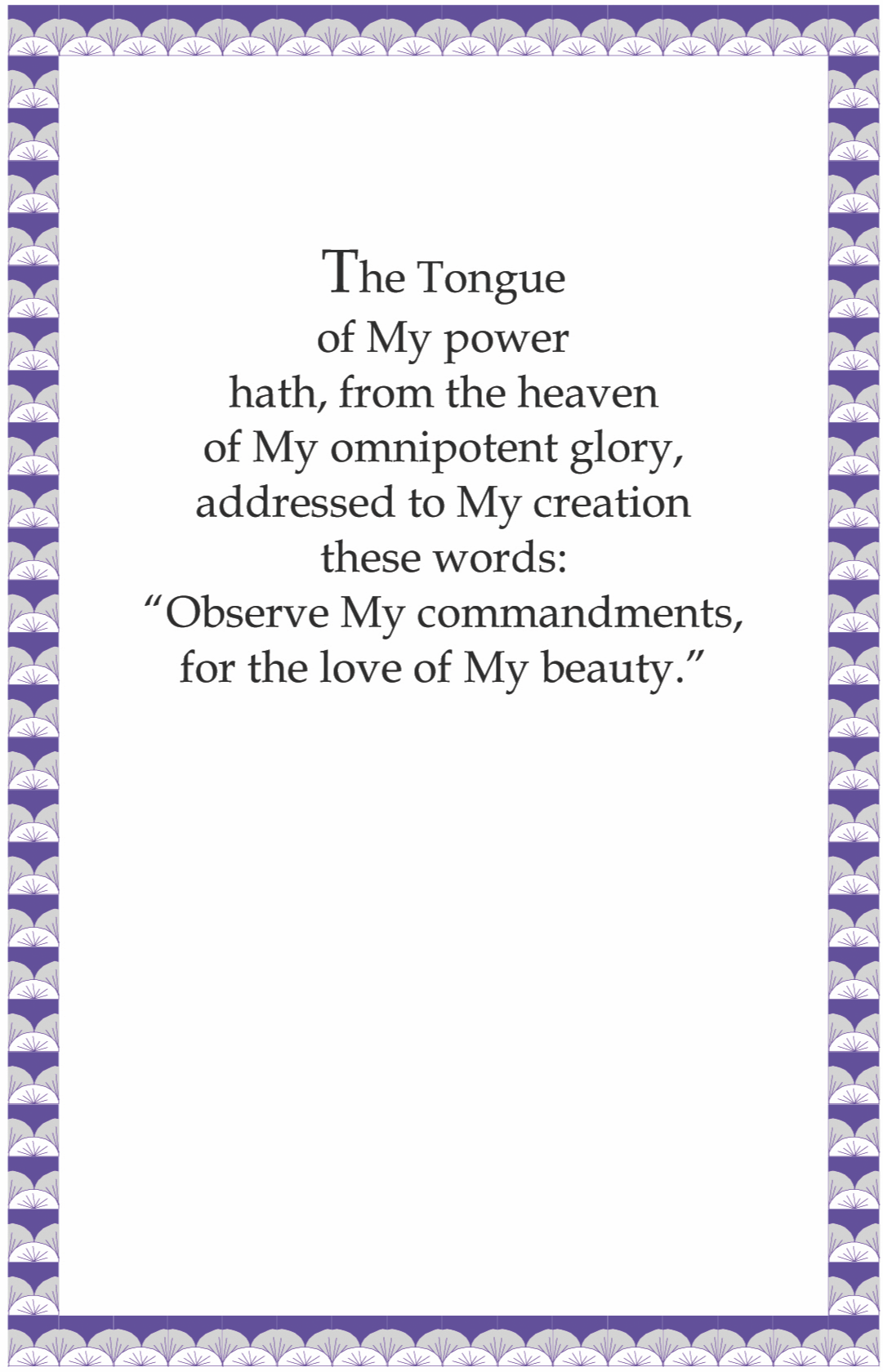 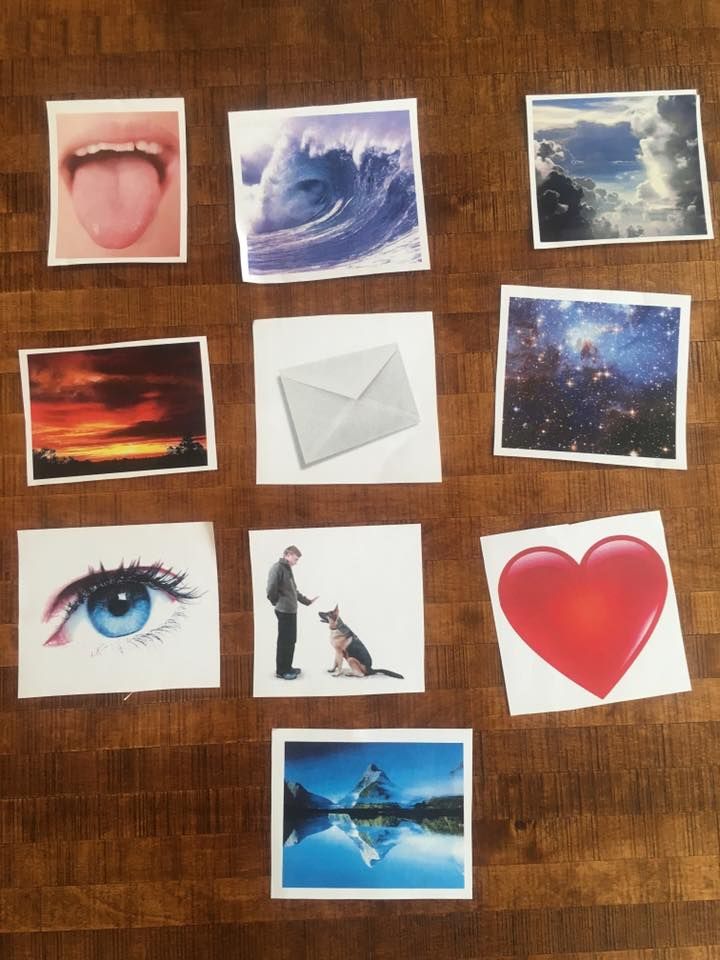 [Speaker Notes: Diedre---Read quote and explain omnipotent (All power) glory  Review photos.  Each child given chance to insert missing words as photo pointed to in entire quote.]
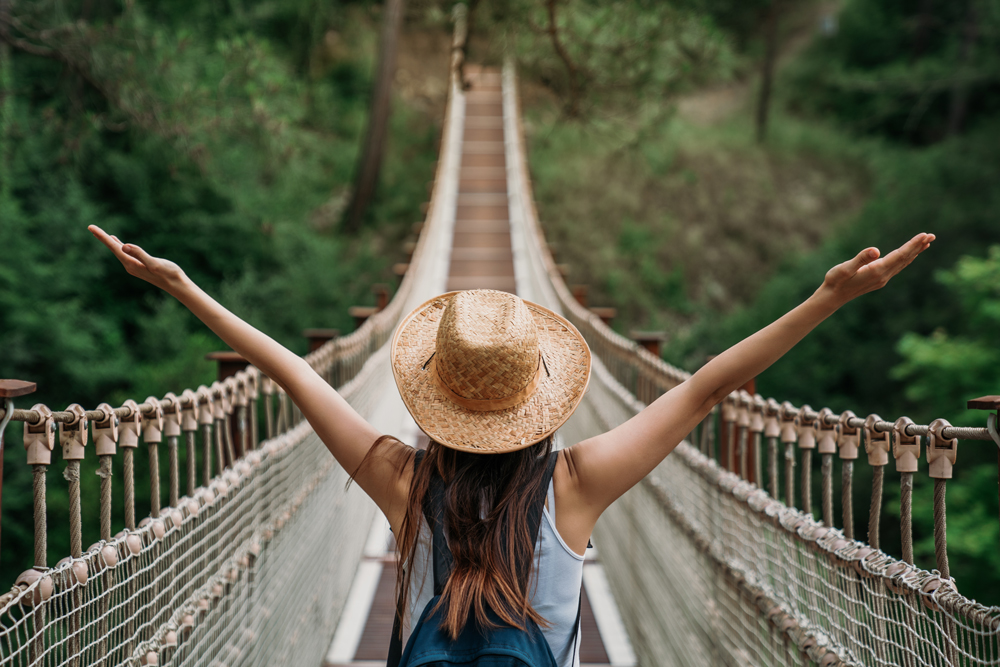 “Make firm our steps, O Lord, in Thy path
       and strengthen Thou our hearts in Thine obedience…”
                                                    ~Abdu’l-Baha
https://www.youtube.com/watch?v=YCzrt5UiiQc
[Speaker Notes: Noura--- Make firm our steps.  Have children get something from kitchen that can me used as an instrument.
Strengthen our muscles through practice, exercising, going to soccer practice.
How do we strengthen our hearts?? By practicing. How can we practice being loving? Ask each child what they love most in the world of nature.
When see things in nature--I love God so much for making stars, blue sky, etc.]
MOVEMENT ACTIVITY
https://www.youtube.com/watch?v=Qm1Tiw4Y0Es
[Speaker Notes: Get Ready to Wiggle]
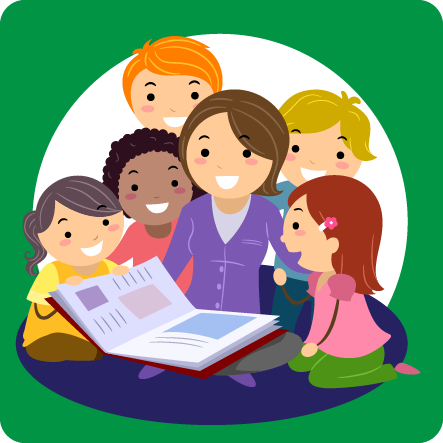 Story Time
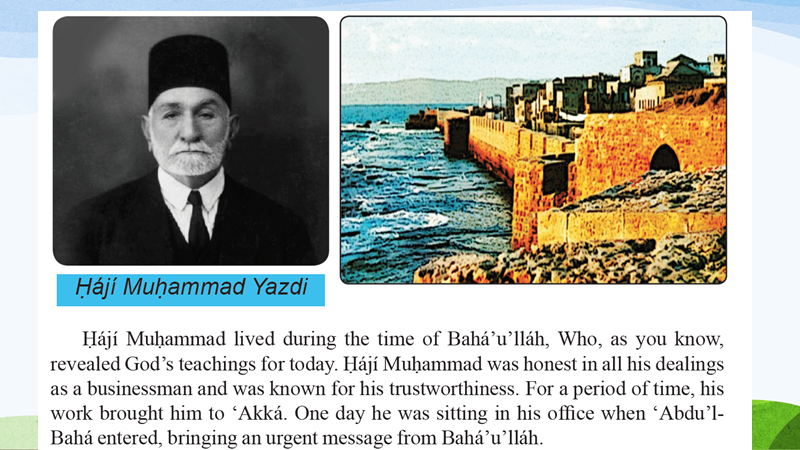 [Speaker Notes: Noura: This is Haji Muammad]
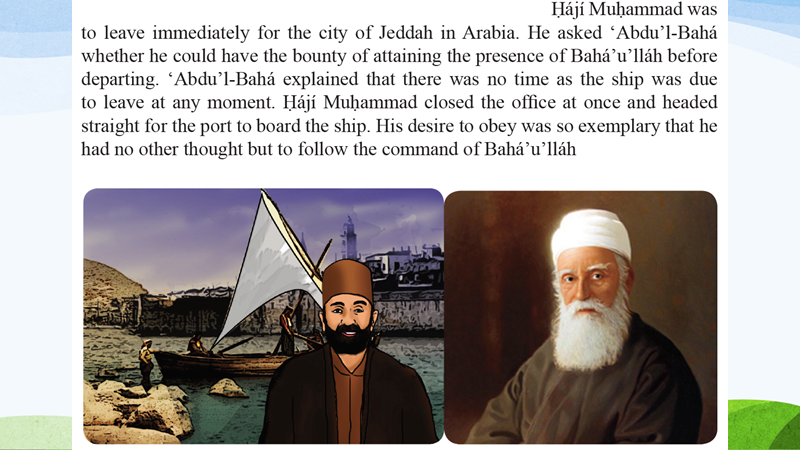 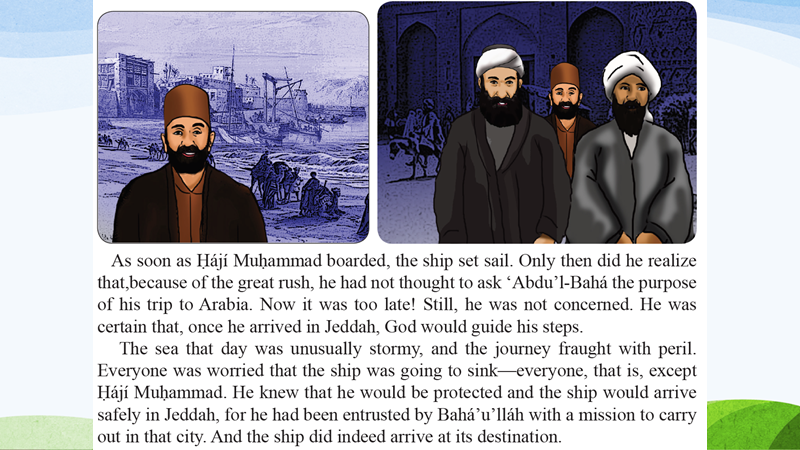 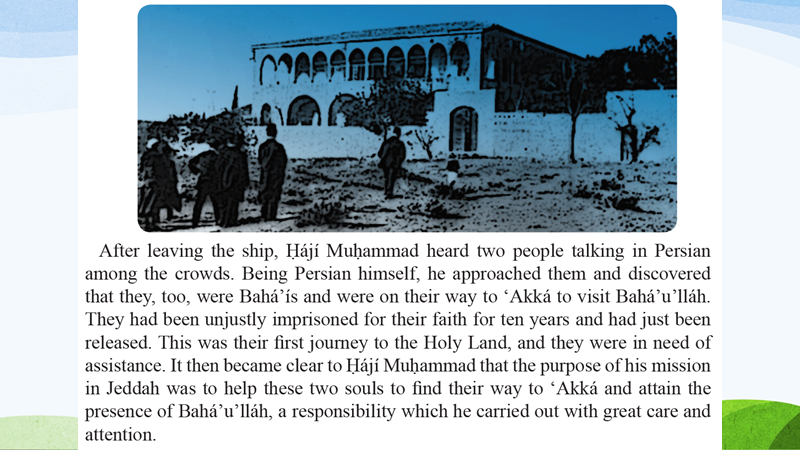 [Speaker Notes: He was obedient because he loved God]
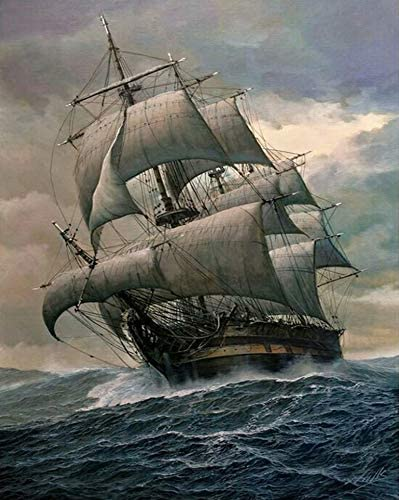 ART
ACTIVITY
[Speaker Notes: Maia---This might have been a ship like Haji Muhammad Yazdi traveled on.  We are going to learn how to draw a ship.  Do you see how this ship is tilted sideways. You can also draw your ship tilted by rotating your paper slightly. Draw a ship with tutorial.  https://www.youtube.com/watch?v=WUzQRmAMohM  Stop at 2’24” 
What color would you like to choose to show a stormy sea? a dark sky?
Grant Hindin-Miller sings 'I Charge You All' based on the writings of Abdu'l-Baha Start at 1’ 6”]
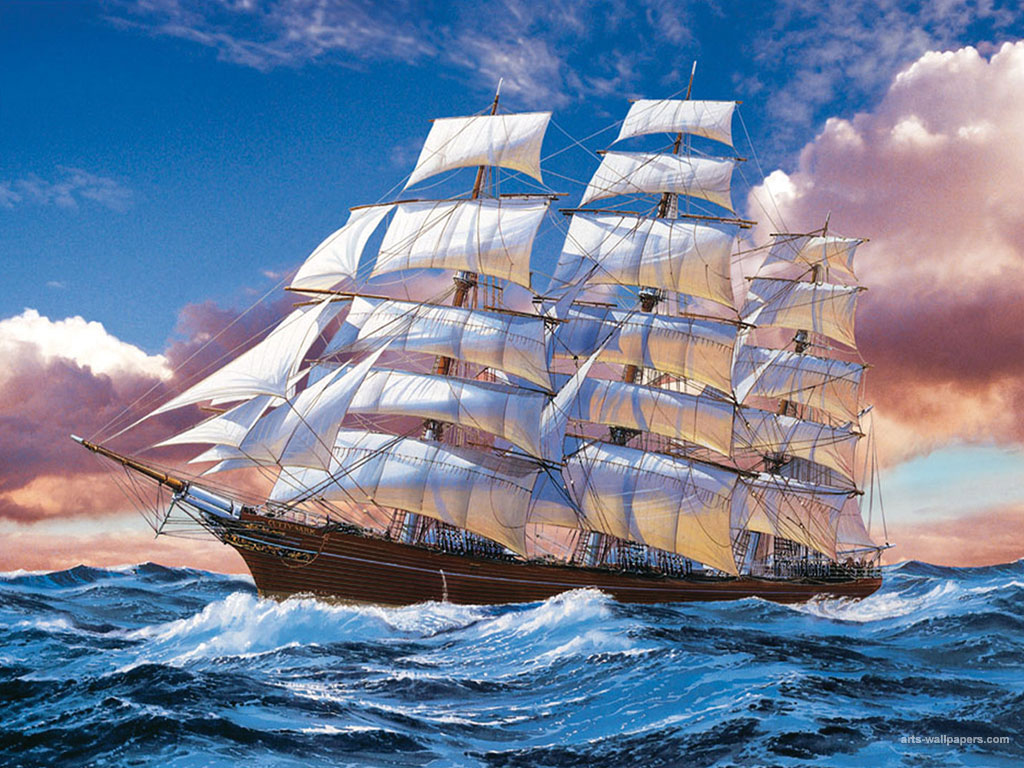 ART  SHOW
https://www.youtube.com/watch?v=u26mLd6q4qk
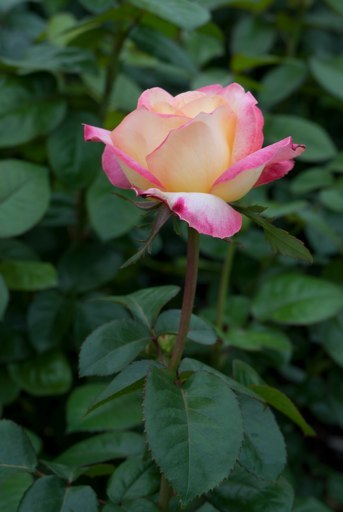 O Friend!
     In the garden of thy heart
              plant naught but 
               the rose of love.”    
                     Baha’u’llah
[Speaker Notes: URL  Rose of Love]
THANK  YOU
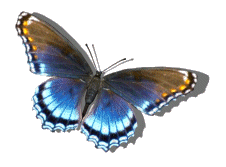 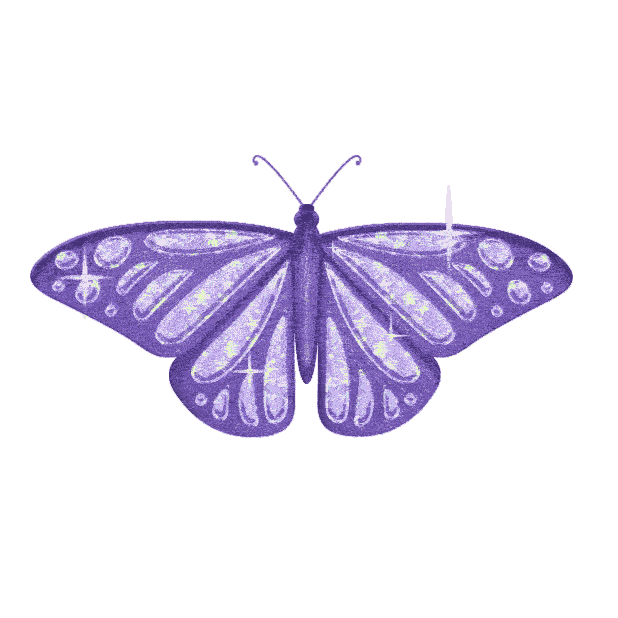 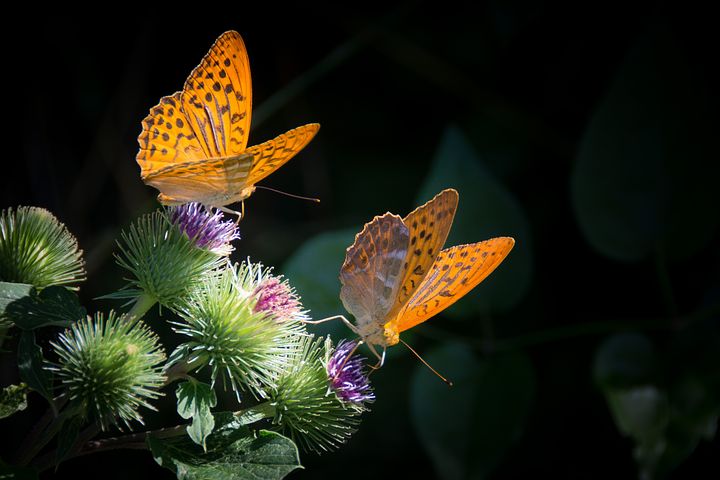 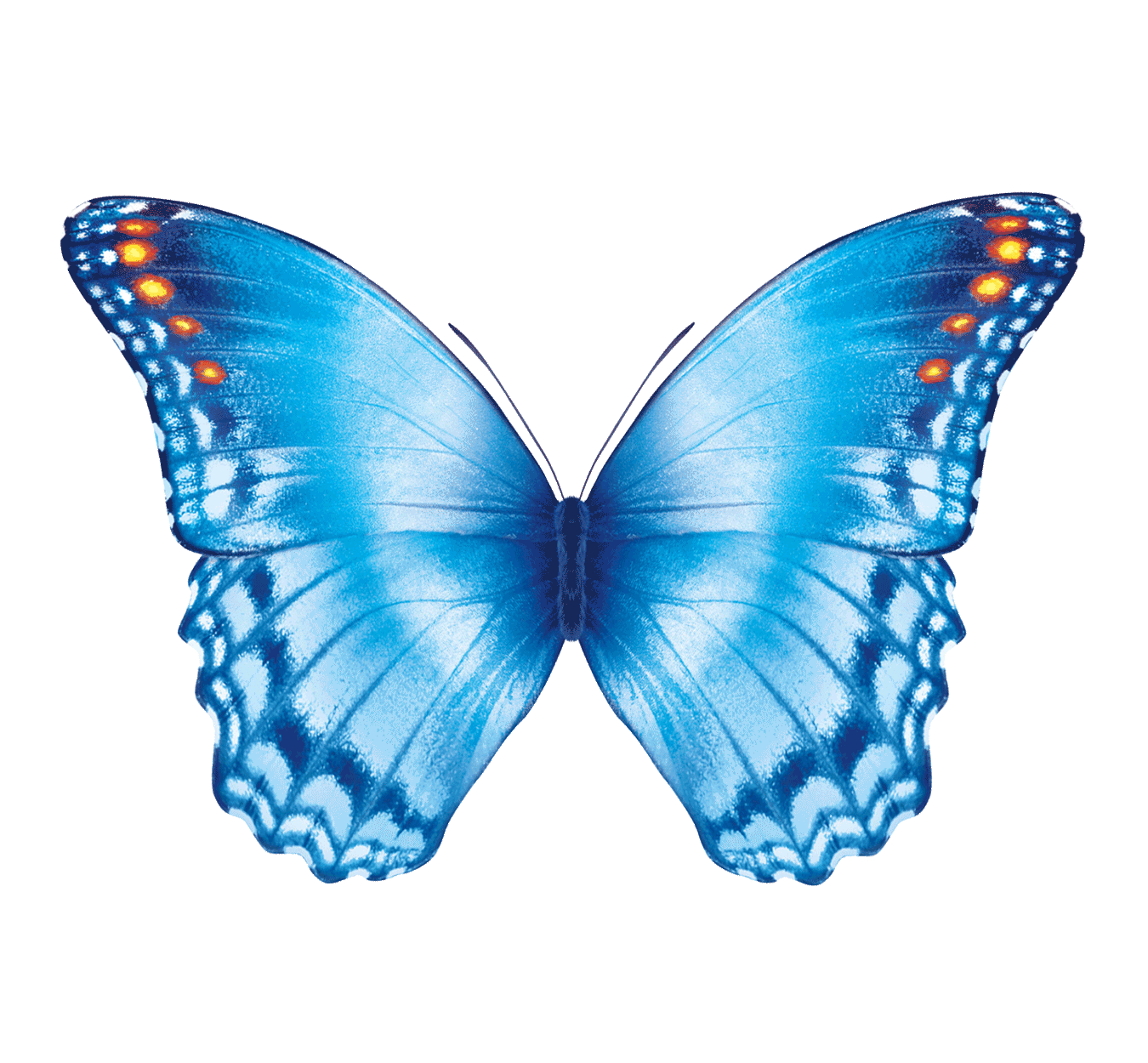 Kim
Milan
Hudson
Maia
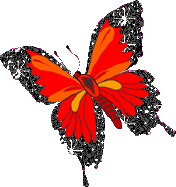 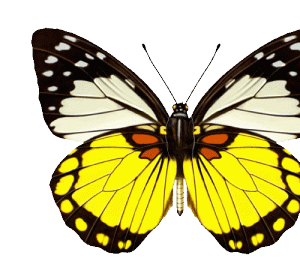 Cassedy
Devin
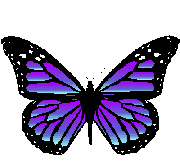 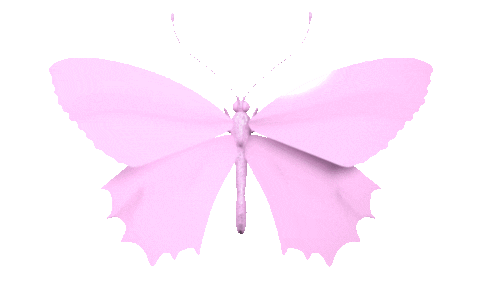 Dev
Cora
Riddles
[Speaker Notes: Maia]
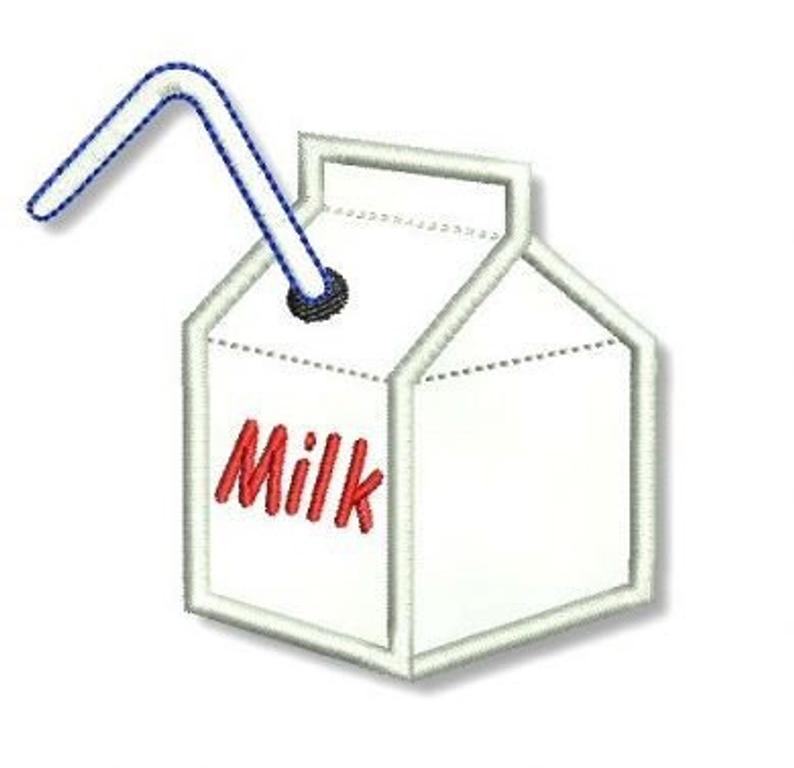 If milk grows your bones strong, 
why does it also 
make you grow old?
[Speaker Notes: Gives you a mustache]
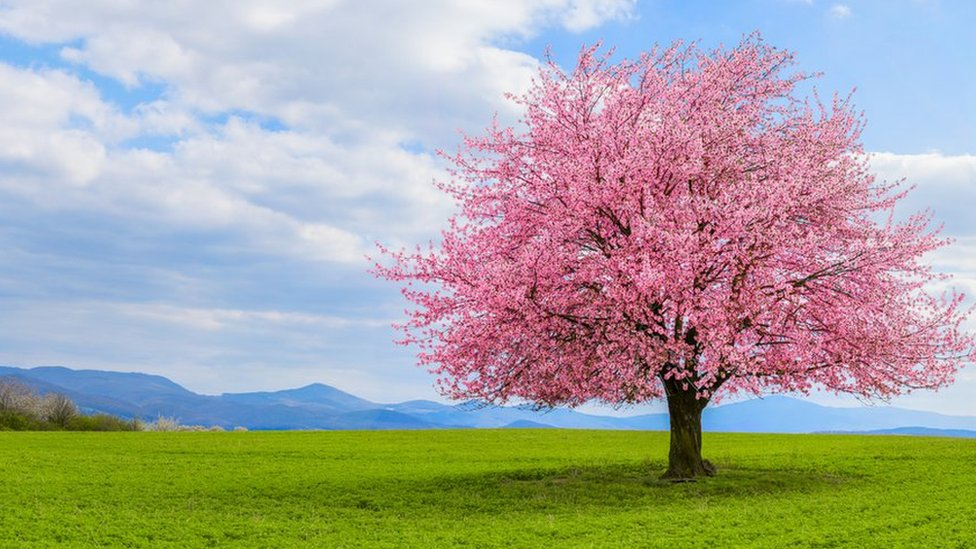 What kind of tree
do you find in a kitchen?
[Speaker Notes: A pantry]
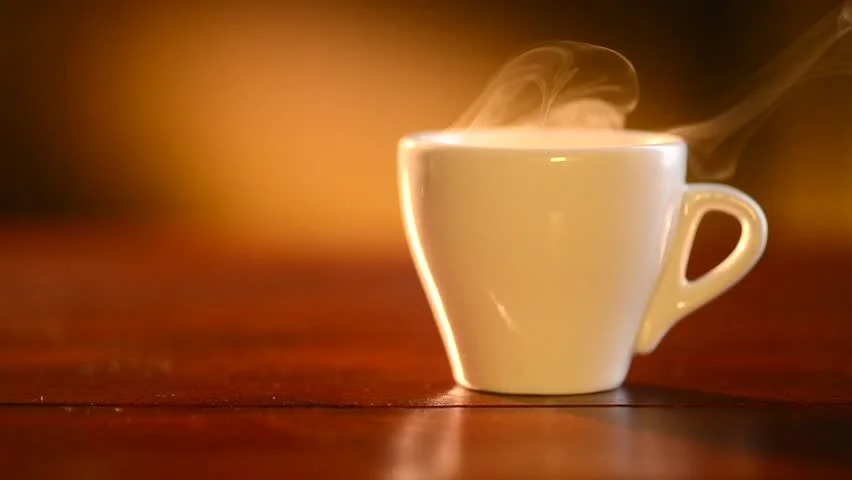 What kind of cup
doesn’t hold water?
[Speaker Notes: A cupcake]
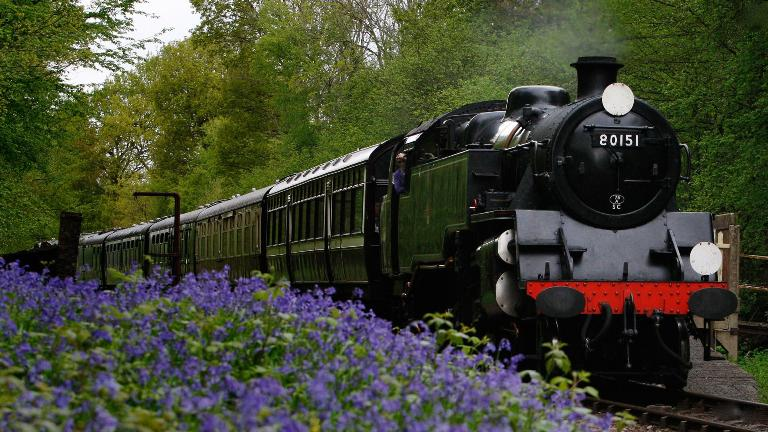 What kind of ears 
do trains have?
[Speaker Notes: Engineers (engine ears)]
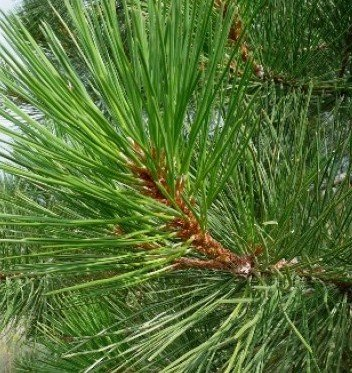 What kind of pine
has the sharpest needles?
[Speaker Notes: A porcupine.]